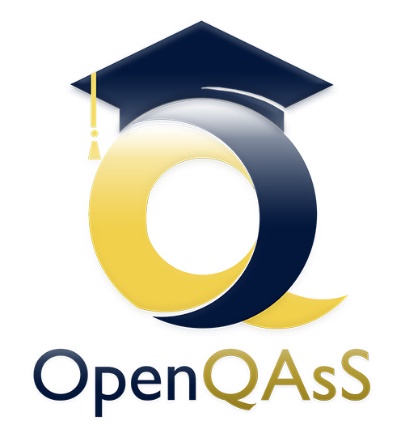 OpenQAsSDissemination Strategy
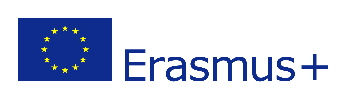 Alcalá de Henares, 20th May, 2015
Trebag Ltd.
WHAT to disseminate
The whole of the project:

Information on the whole project
Its concept, objectives, partnership, network, achievements, process

ABSTRACT !

The project description is included in the first project newsletter. 
To include the project description text at the end of other newsletters.
Create national versions of a general project description.
2
.
Lábléc szövegének helye
Intellectual outputs – dissemination of them in the newsletters
3
.
Lábléc szövegének helye
Dissemination of events (meetings and multipliers)
6 partner meetings

10 multiplier events


Including on fb, twitter, slideshare, news on webpage and other web 2.0 tools
4
.
Lábléc szövegének helye
To WHOM- Target group
The target audience of the disseminations is:
-headmasters/teachers/trainers/managers working in the VET sectors
-VET Schools and VET providers
 -researchers (on scientific conferences)
- stakeholders - like VET related associations, IT companies
-policy makers
-VET students
-university students of initial teacher education
-parents who can keep contact with the VET schools using OpenQAsS Toolkit
5
.
Lábléc szövegének helye
HOW
Dissemination actions
• Face to face (presentation, roundtables, meetings, etc)
• Media based (Internet, paper based, Tv/radio, etc)
• Performance based (surveys, seminars, workshops/pilots, etc)
Levels
• Inside partner organisations
• Core target groups and wider stakeholders
• General public
Geographical levels
• local, regional, national, European
6
.
Lábléc szövegének helye
Main platforms of the dissemination activities (application)
National and European level conferences
Online publications through the internet by your website and by using Web 2.0 tools
Flyers in four languages in document form – paper form: please make printouts for yourself if you need them
Digital newsletters
Website
Others
7
.
Lábléc szövegének helye
Dissemination „products”
Project flyer – 2 pieces, (1st: begining of the project, 2nd: end of the project)

Newsletters – 7 (after every output)

News on the events – please make pictures! , published on project website + own website
8
..
Lábléc szövegének helye
Project flyer – partner info are needed
9
Lábléc szövegének helye
Abstract translation
10
.
Lábléc szövegének helye
Newsletters  - 7 newsletters after each output
11
.
Lábléc szövegének helye
Newsletters  - 7 newsletters after each output – cont.
12
Lábléc szövegének helye
Project websites
Two websites are mentioned in the application:

- For project communication purposes  this platform shall be used for the first phase: http://openqass.itstudy.hu/ 

For outside communication and dissemination, and also for later project communication http:openqass.org  shall be used, this will be developed during the project. The software will be also available on this site. Responsible partner: iTStudy
13
.
Lábléc szövegének helye
News  - website news
14
Lábléc szövegének helye
Strong web 2.0 publication is in the application
15
Lábléc szövegének helye
Proof of yourdissemination activities
• photos
• scanned copies of articles, publications (newspapers,
magazines, newsletters, etc.)
• list of workshop participants with signatures
• printscreens of websites
• list of contacts (e-mails, e-groups, etc.)
• nr. of leaflets distributed – in case of printed versions
• inquieries about the project
16
.
Lábléc szövegének helye
Provide accurate reporting in order to make reporting easy – DISSEMINATION ACTION LIST
1. produce the dissemination content
2. disseminate it
3. make proof of dissemination
4. record it into dissemination form
5. put evidences at the end of the form (lot of types are allowed to upload, if there is a problem, write to the forum and Zsolt will solve uploading)

PLEASE FILL THE FROM FOR DISSEMINATION ABOUT ACITIVITES ALREADY DONE, THERE ARE MISSING RECORDS FROM SEVERAL PARTNERS, thanks
• respect deadlines please, thank you 
 dissemination form is here:  http://openqass.itstudy.hu/en/forms
17
Lábléc szövegének helye
Thank you for your cooperation! 
Mónika Várnai, Trebag Ltd.